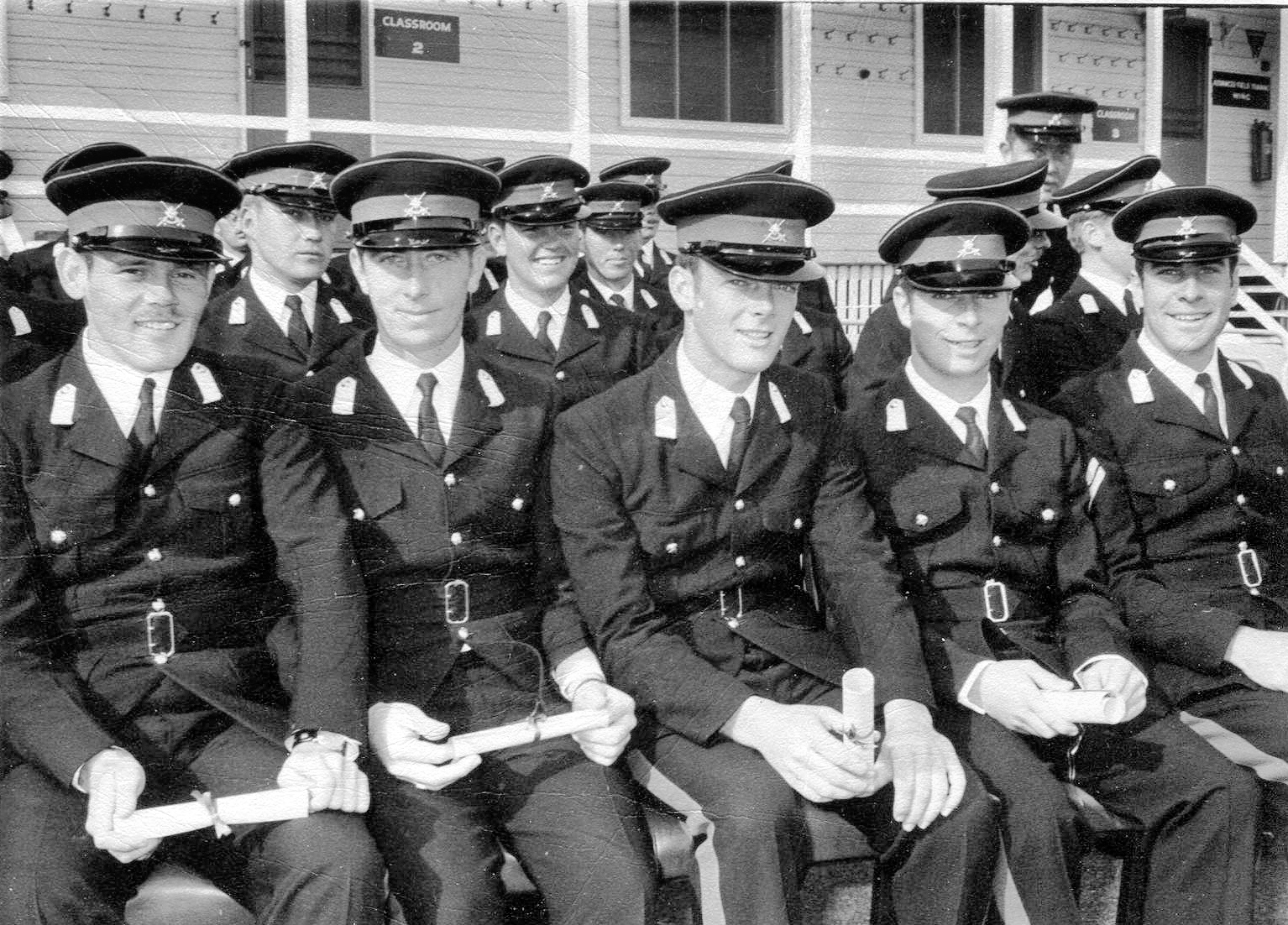 Officer Training Unit Scheyville
Graduation Church Parade Class 1/71
11 July 1971




The Freeman Collection
OFFICER TRAINING UNIT SCHEYVILLEGRADUATION CHURCH PARADE CLASS 1/71 - 11 JULY 1971
Marched In 144
1 Repeated from Class 4/70
Graduated 104 (103 & 1 Repeat)
7 Repeated & Graduated with Class 2/71
March On - Band, followed by Senior (Graduating ) Class & Junior Class and Markers
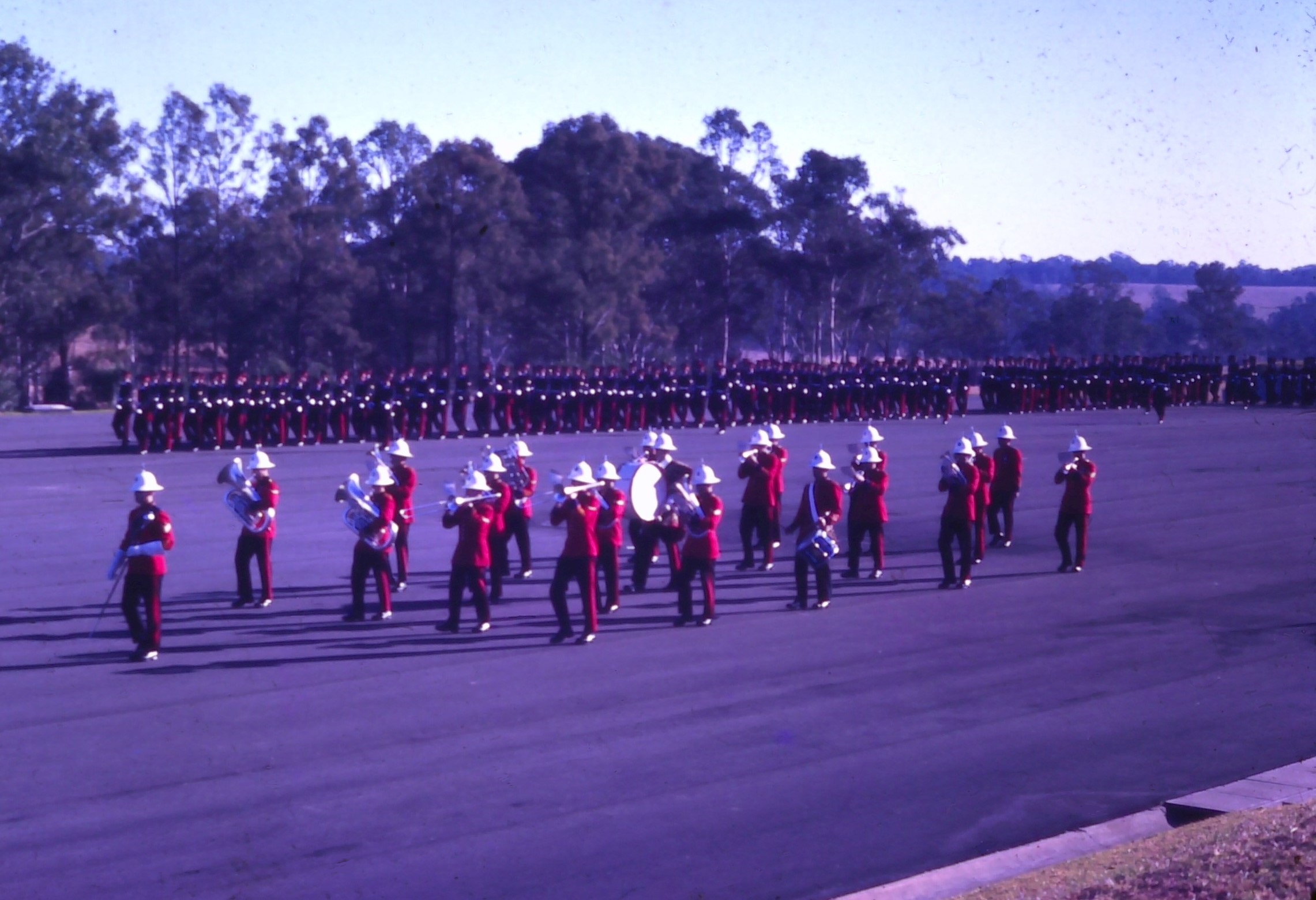 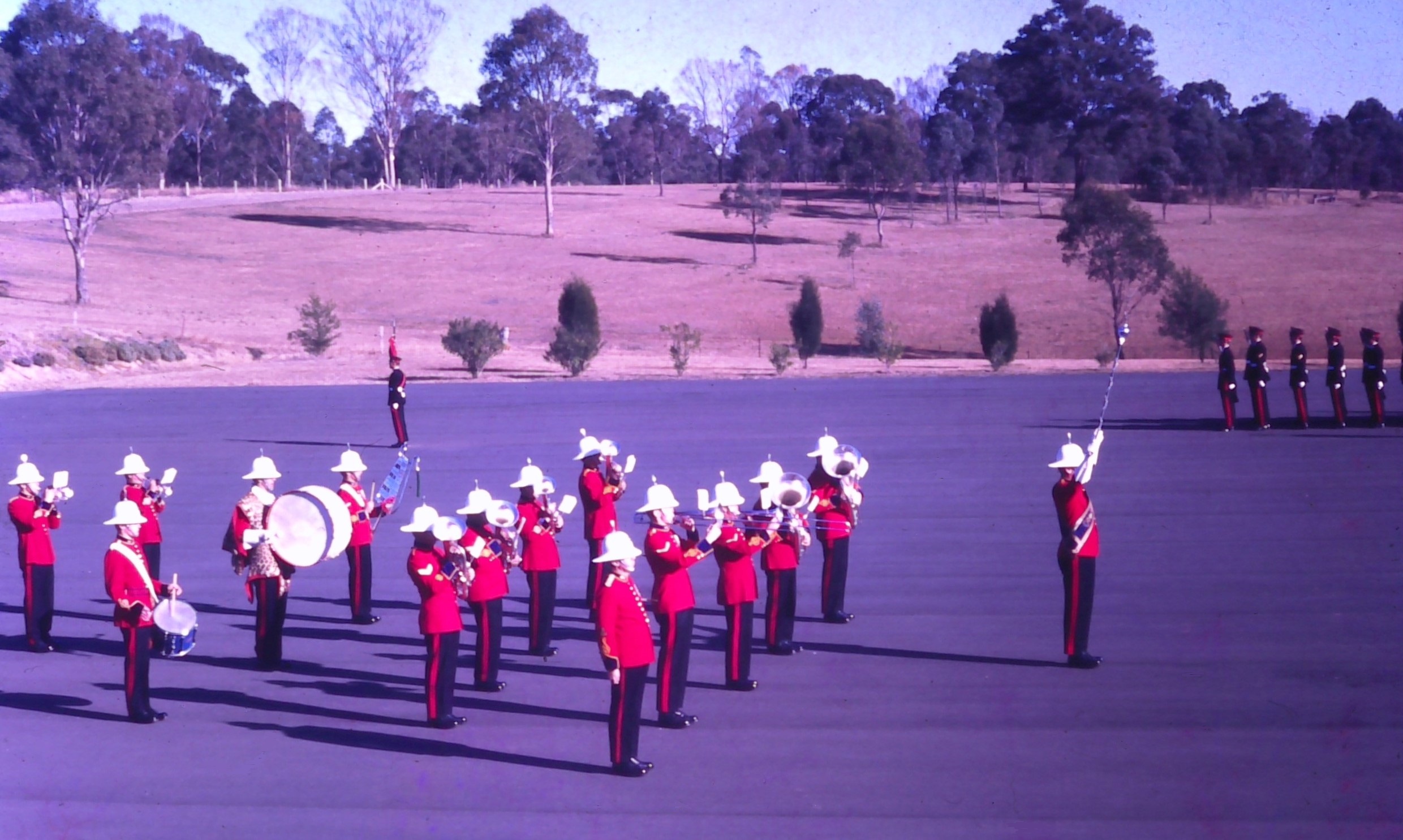 Parade Awaits Governor-General’s Banner Party
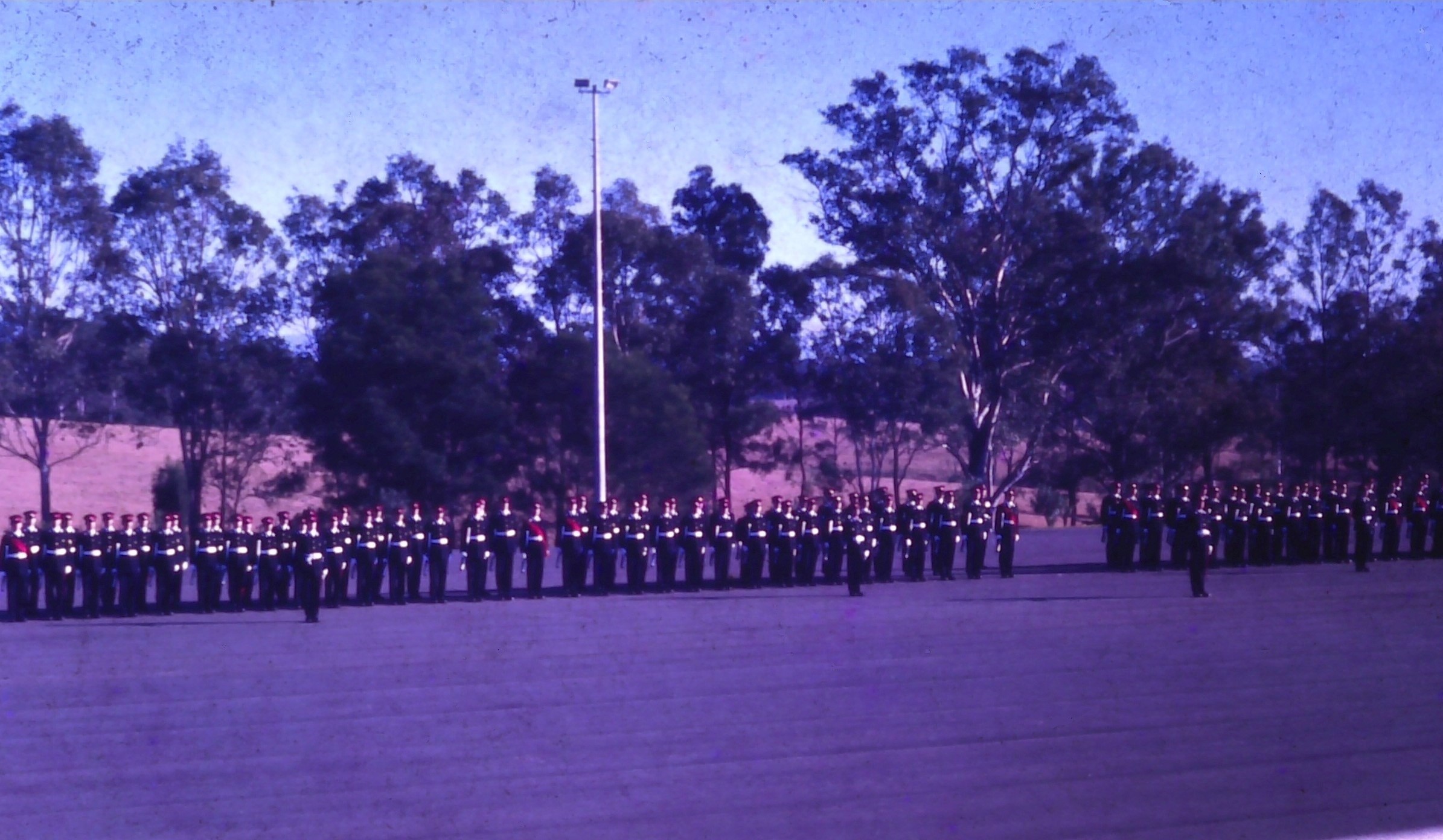 Governor-General’s Banner Party turns into Position
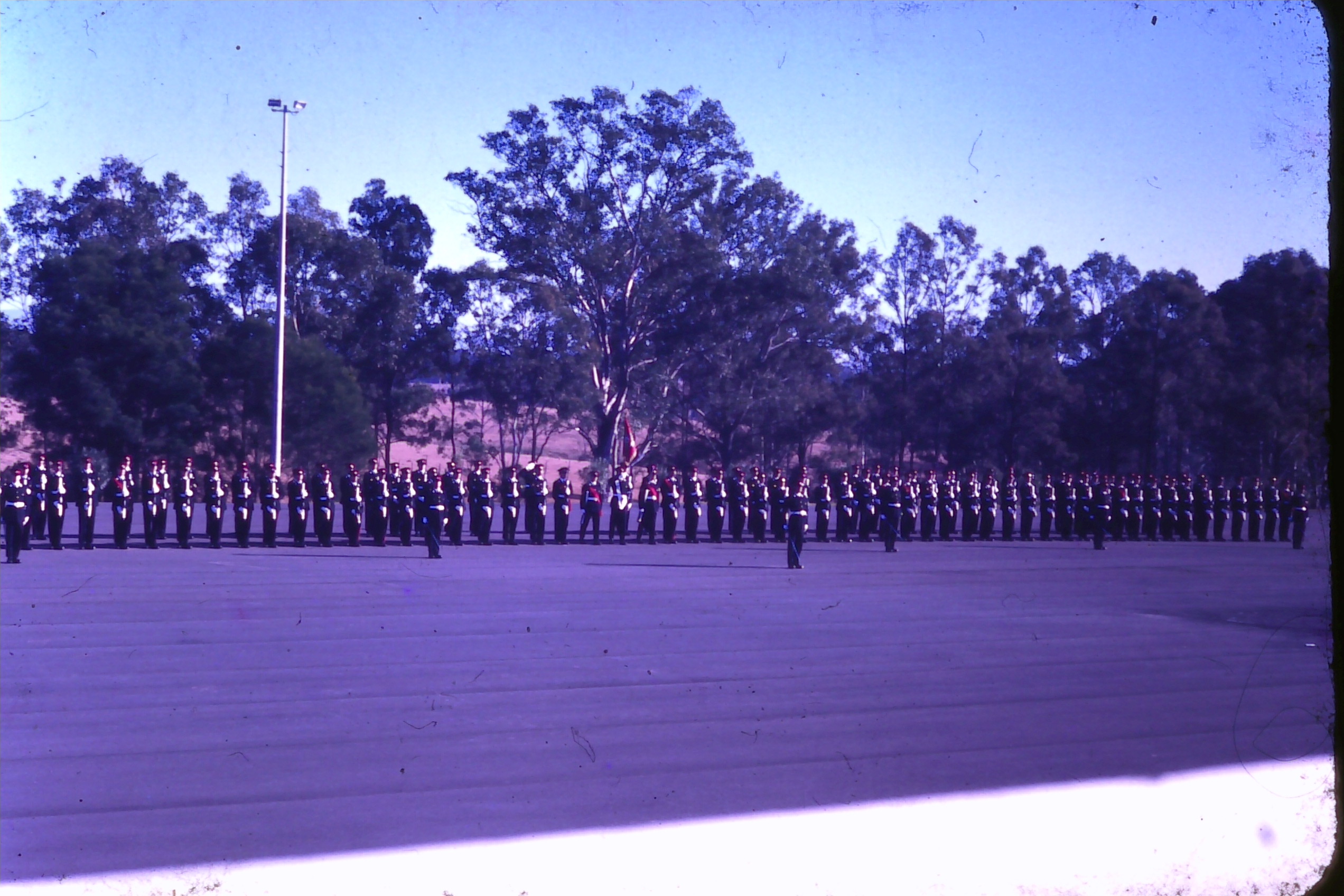 Governor-General’s Banner Party in Position
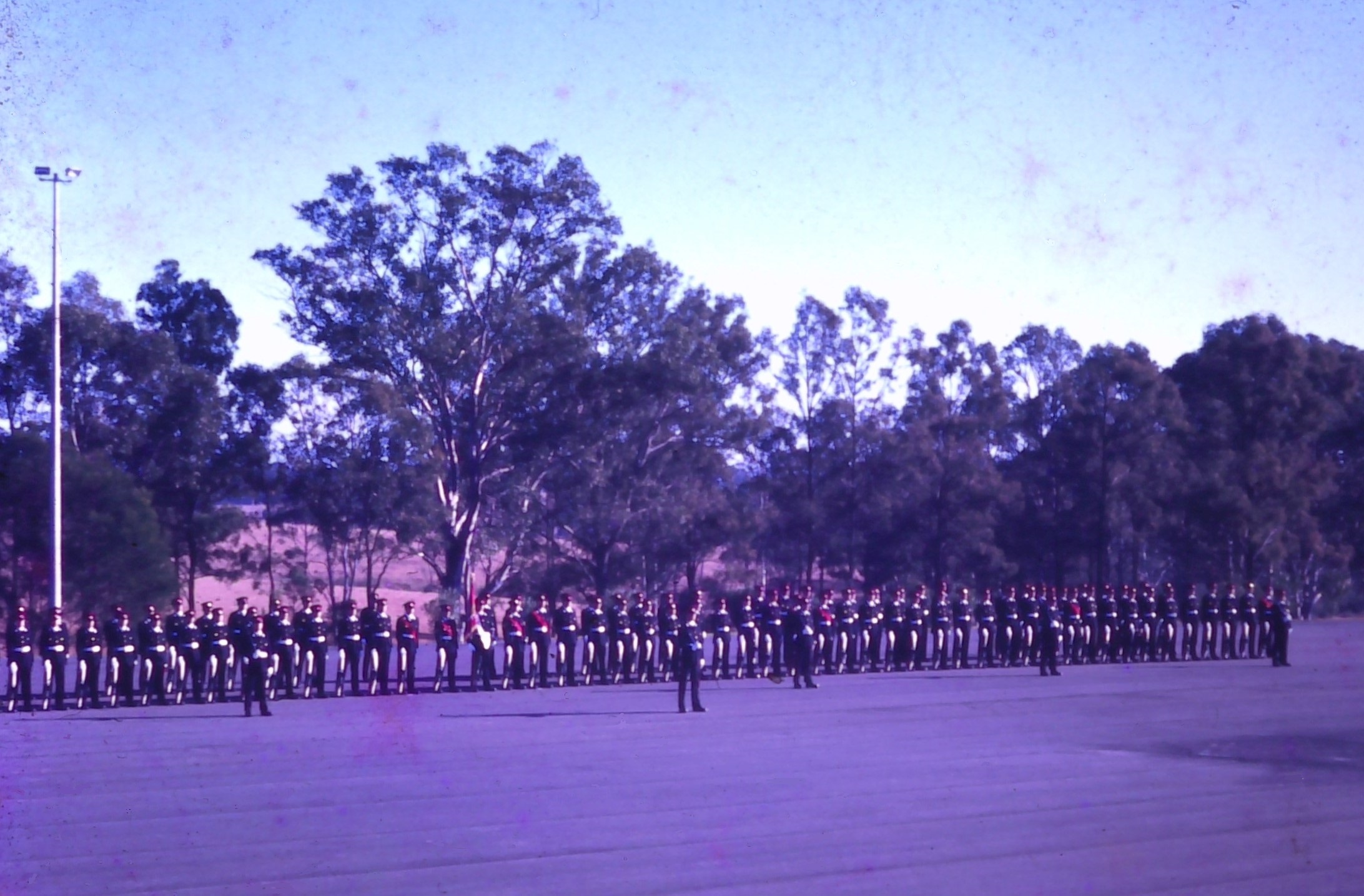 VIPs Arrive & Receive a General Salute
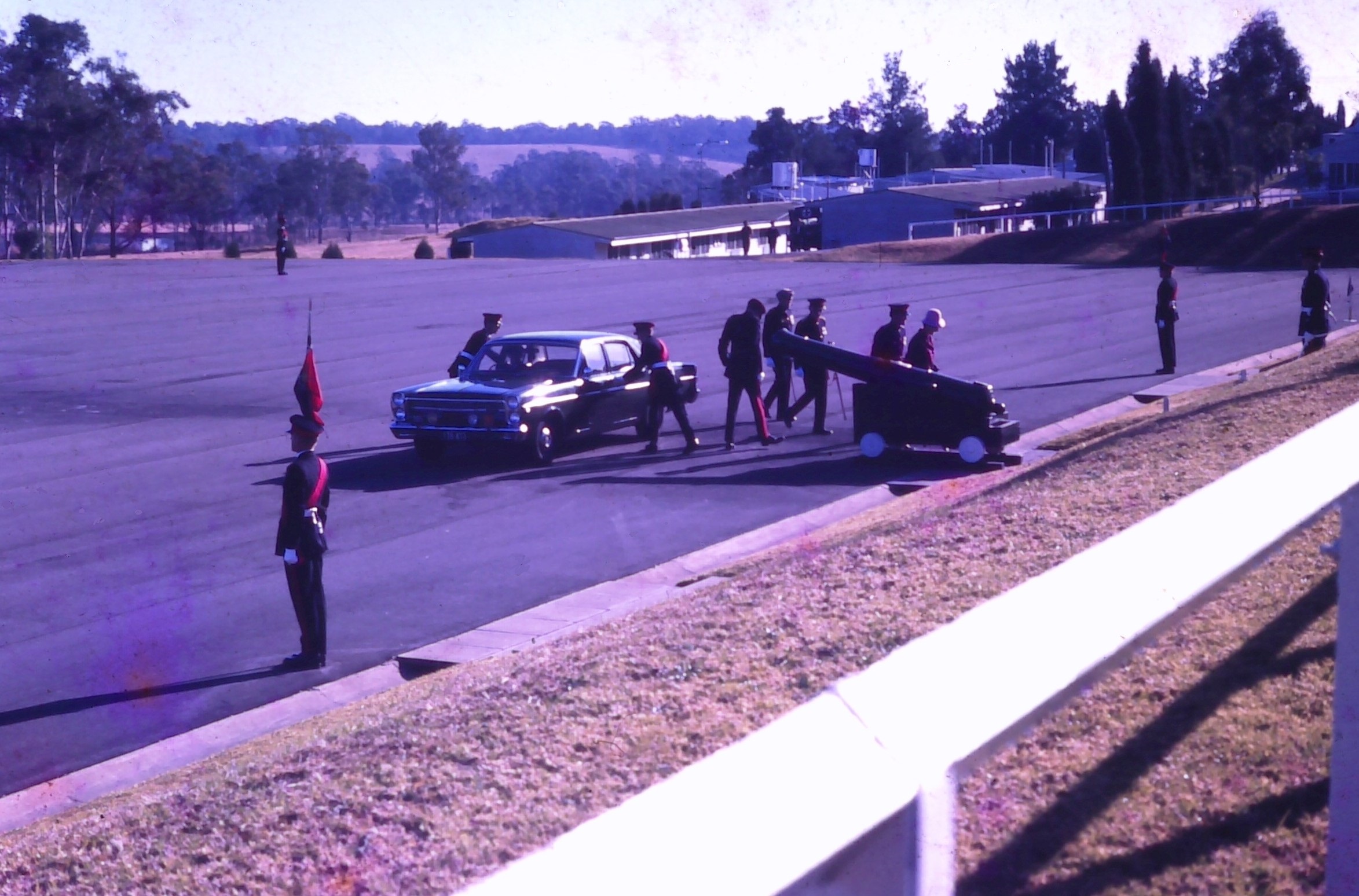 Following Inspection of Parade VIP Inspects the Band
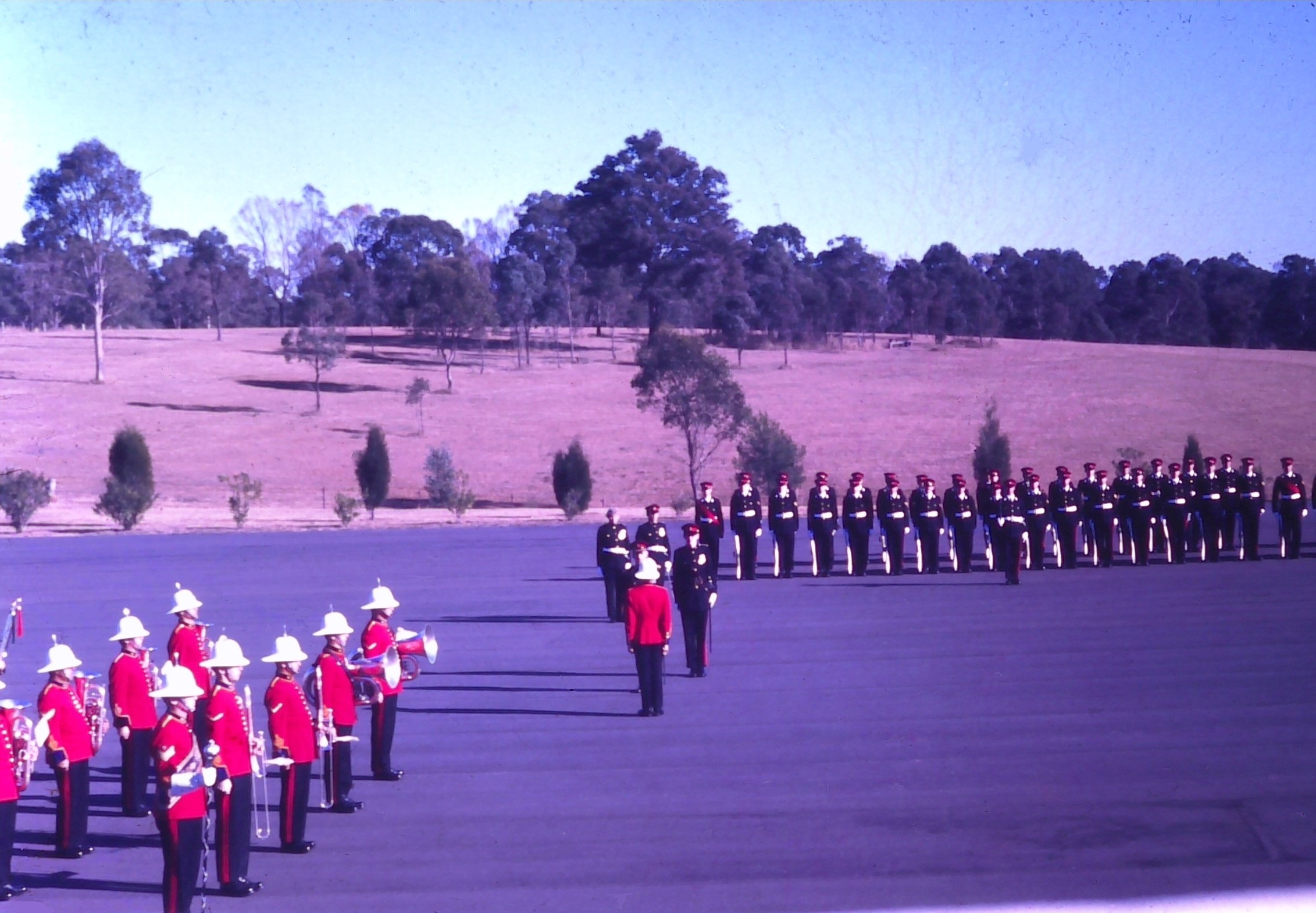 Parade Marches Past in Slow Time – Senior Class Leading
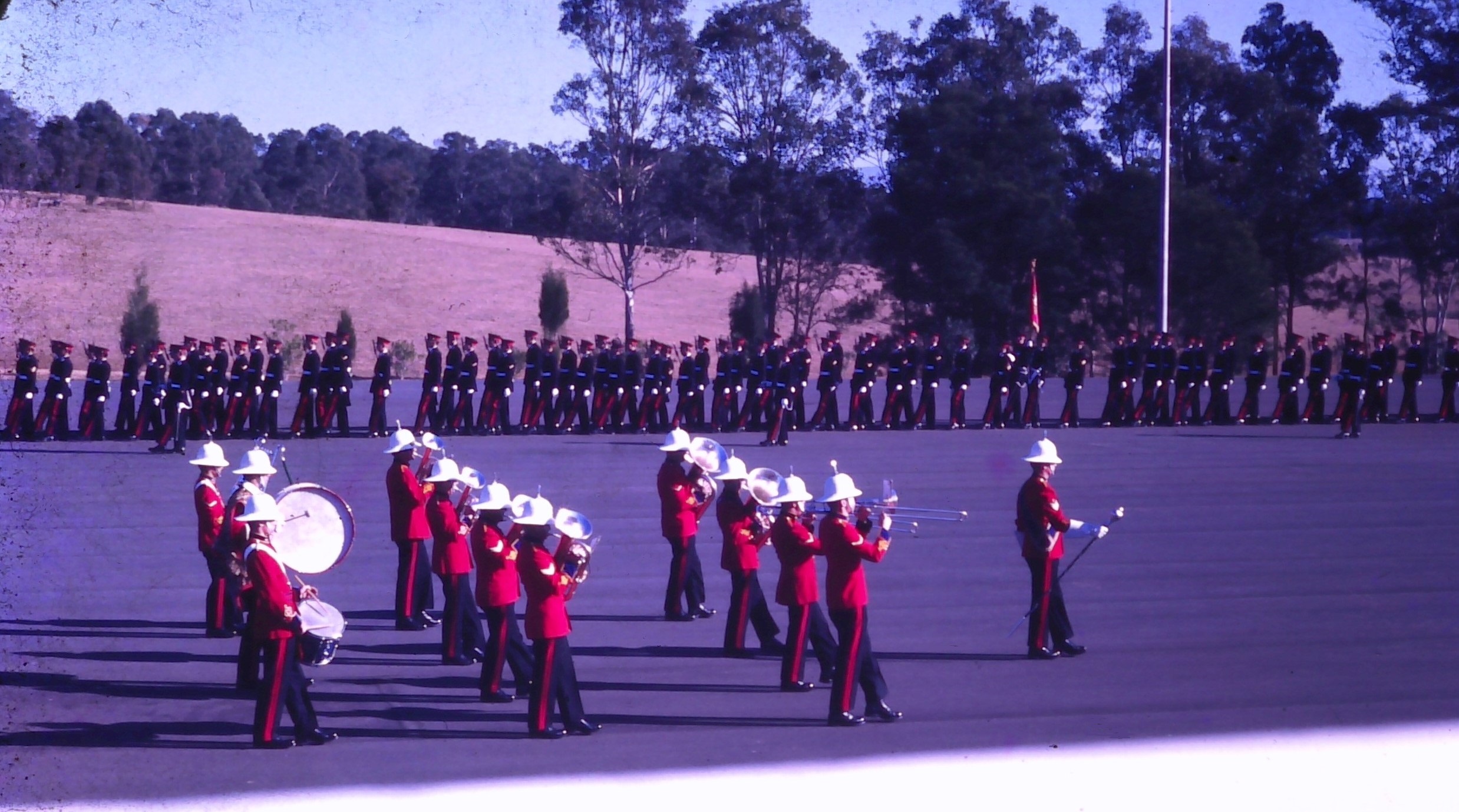 Battalion Sergeant Major SUO D’Arcy Leads Parade
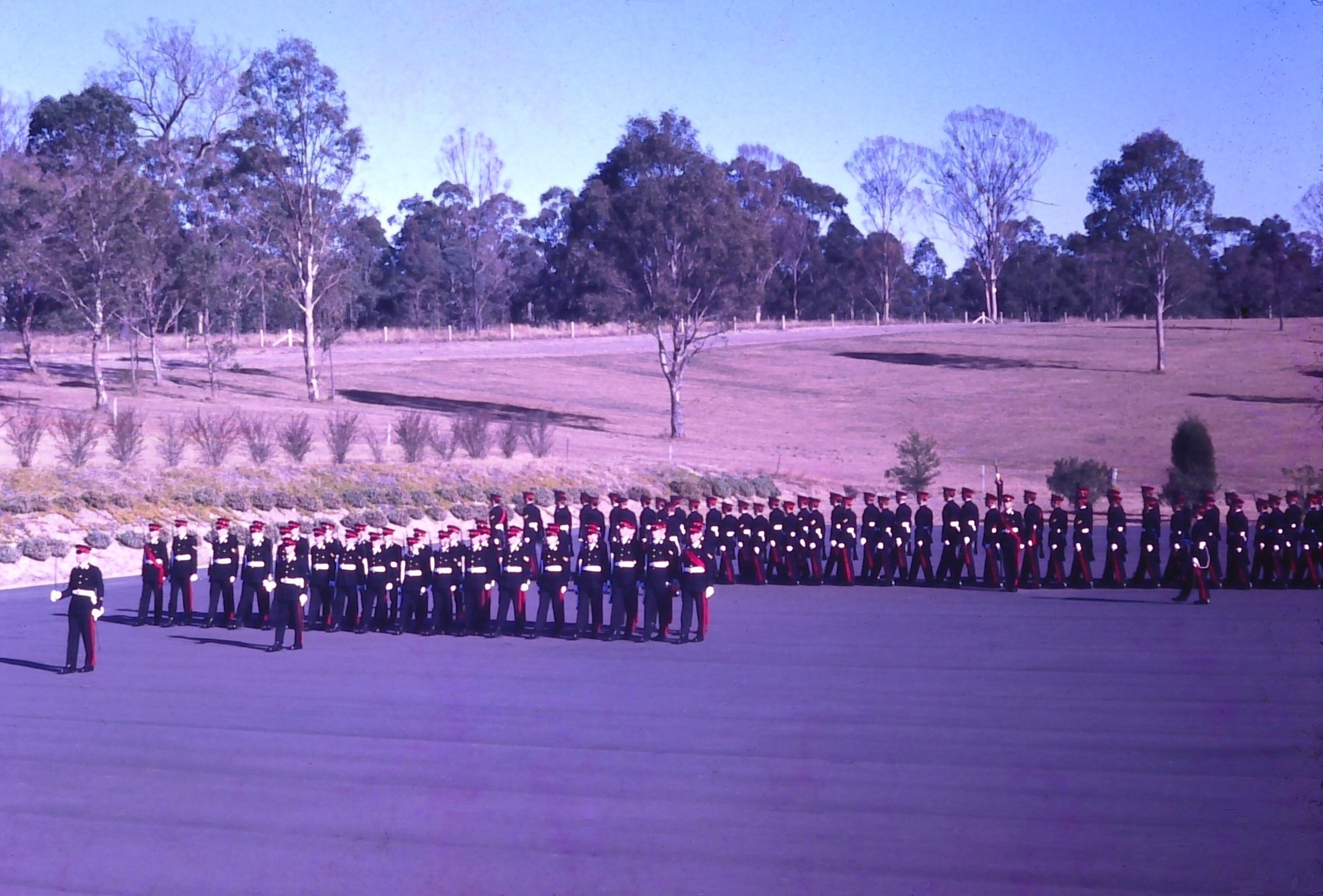 Number 1 Guard led by UO Rutter of Blamey Coy
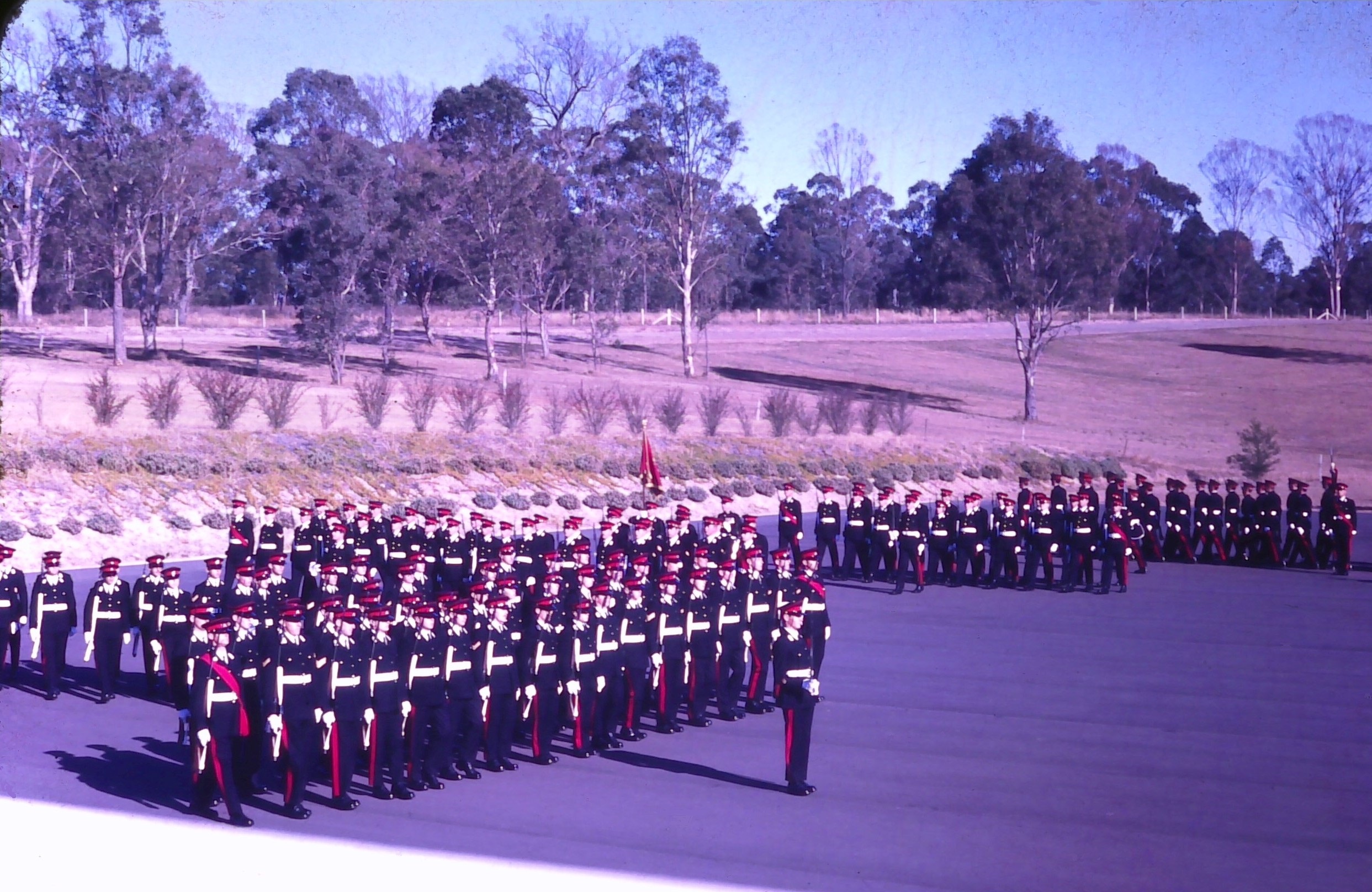 Number 3 Guard led by UO Chessell of Chauvel Coy
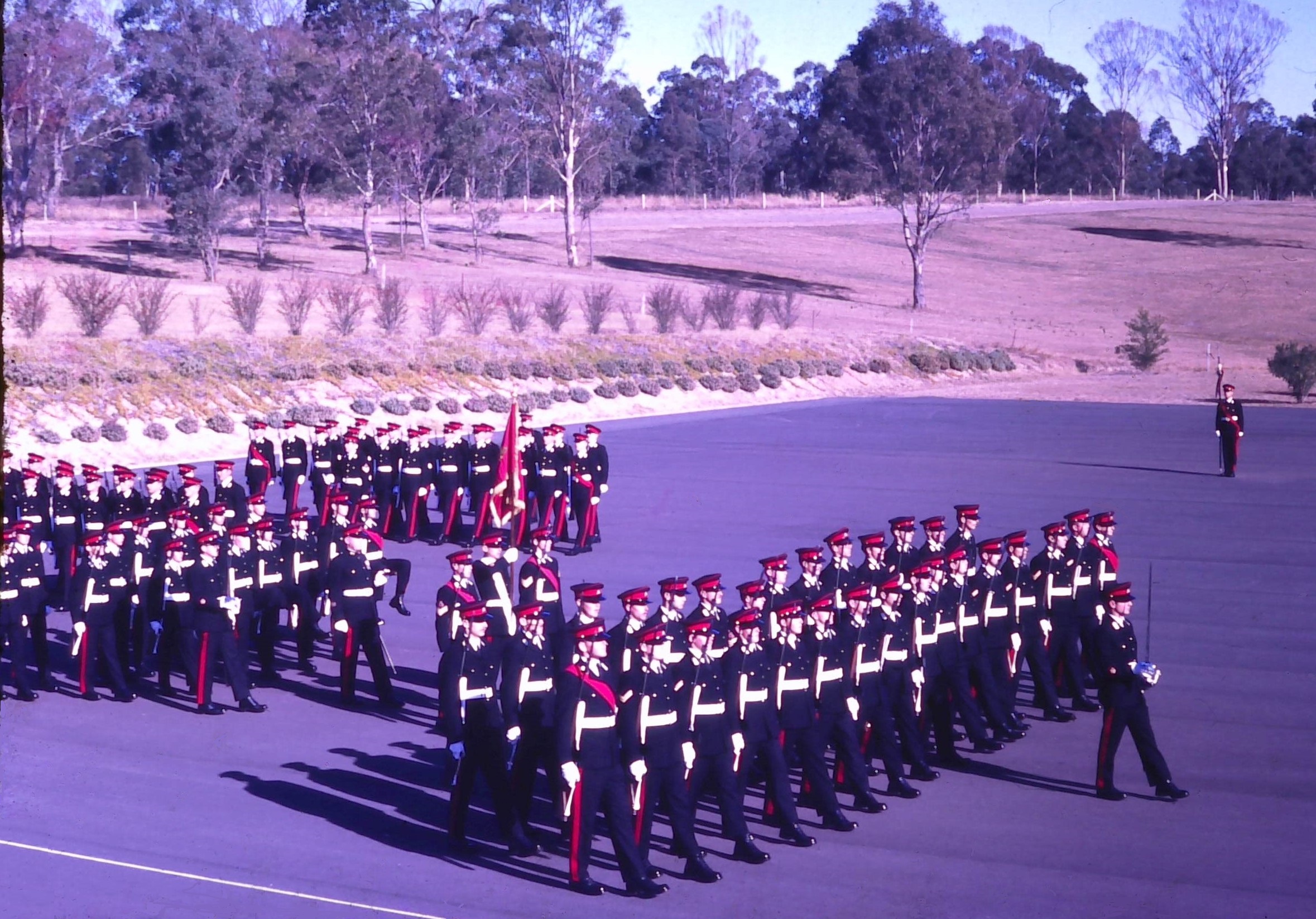 GG Banner Party UO Mychajlyk & No 4 Guard Led by UO McCallum
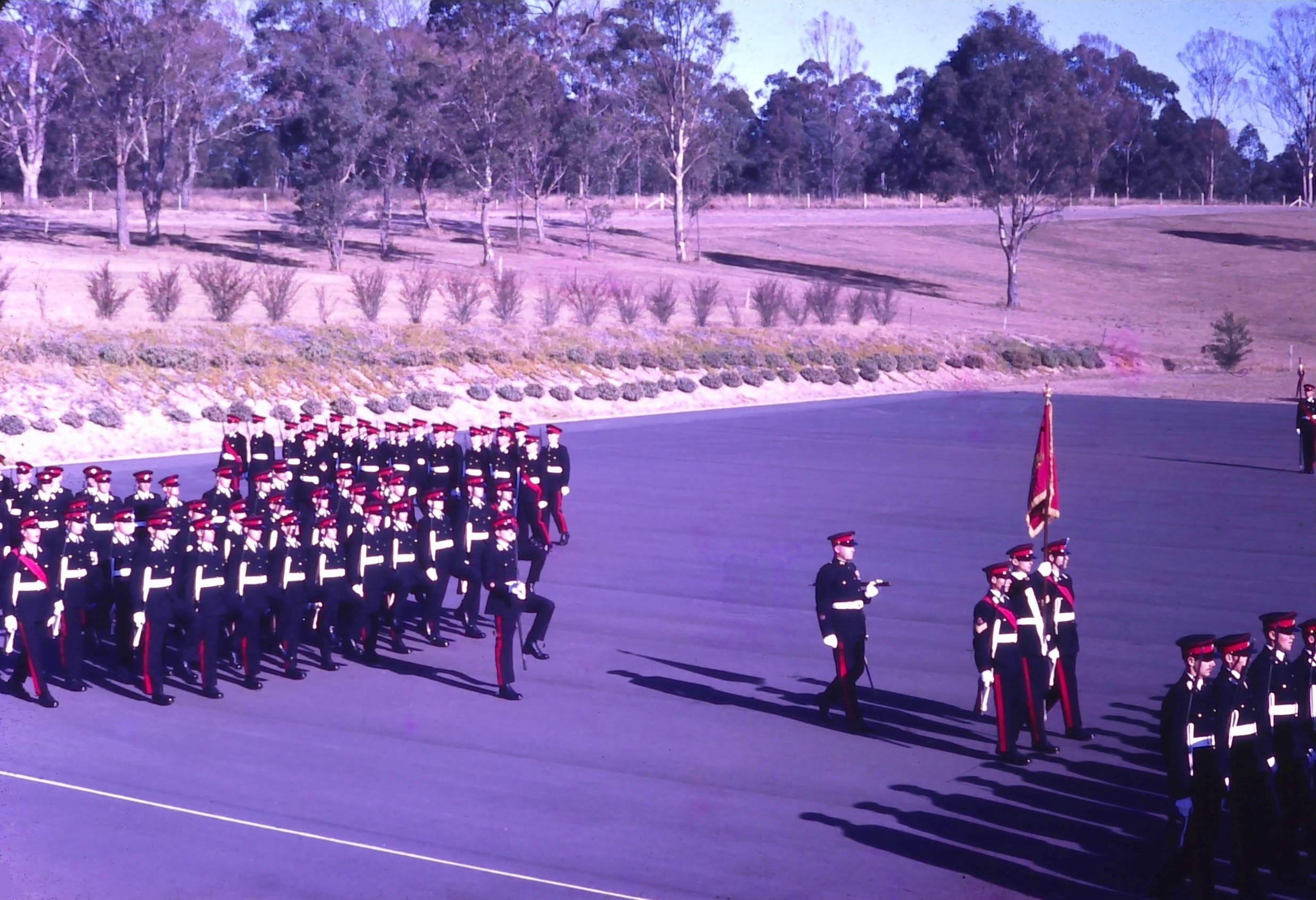 Number 5 & 6 Guards led by Col Sgts Kuhl (Bridges Coy) & Col Sgt Kesby (Monash Coy)
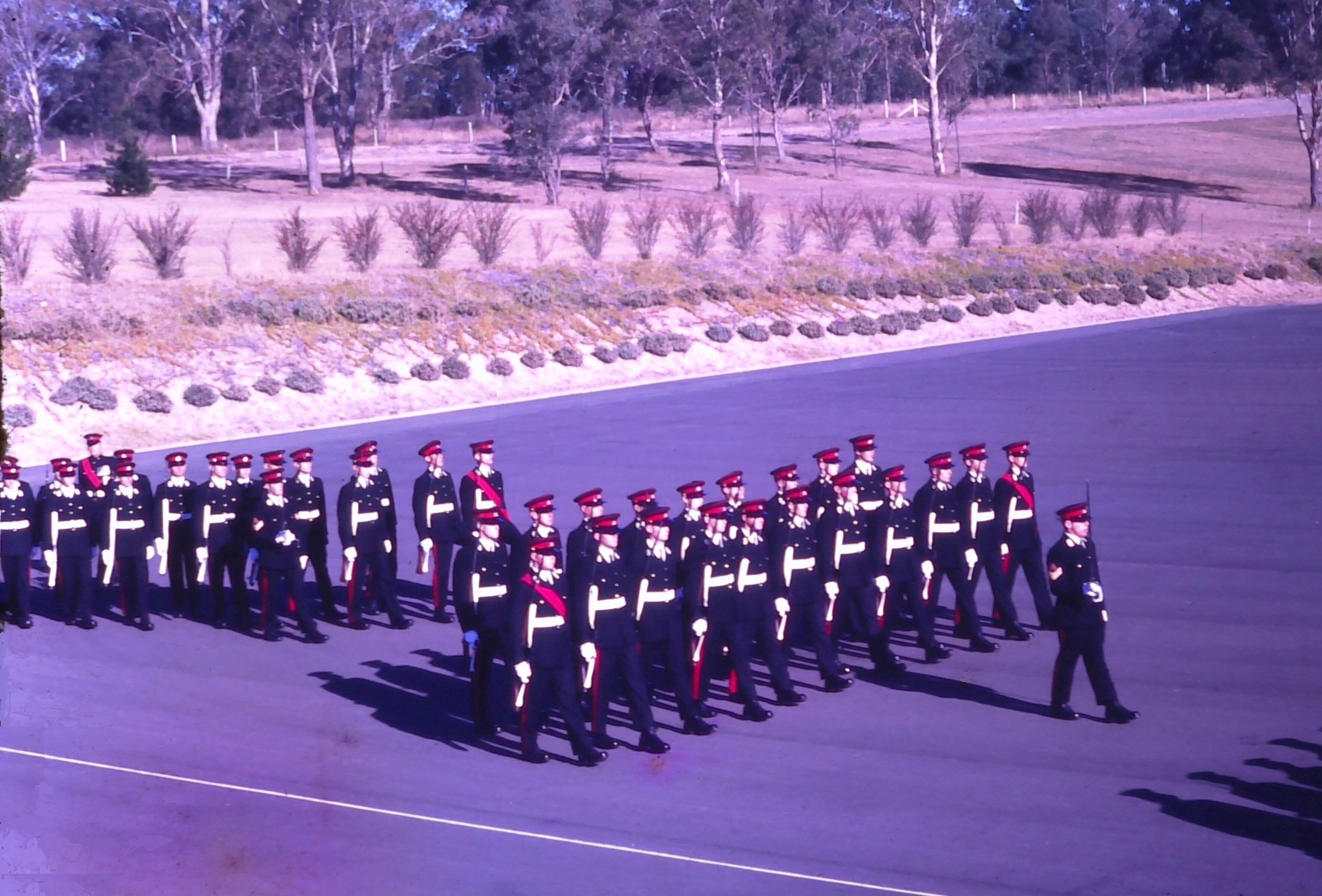 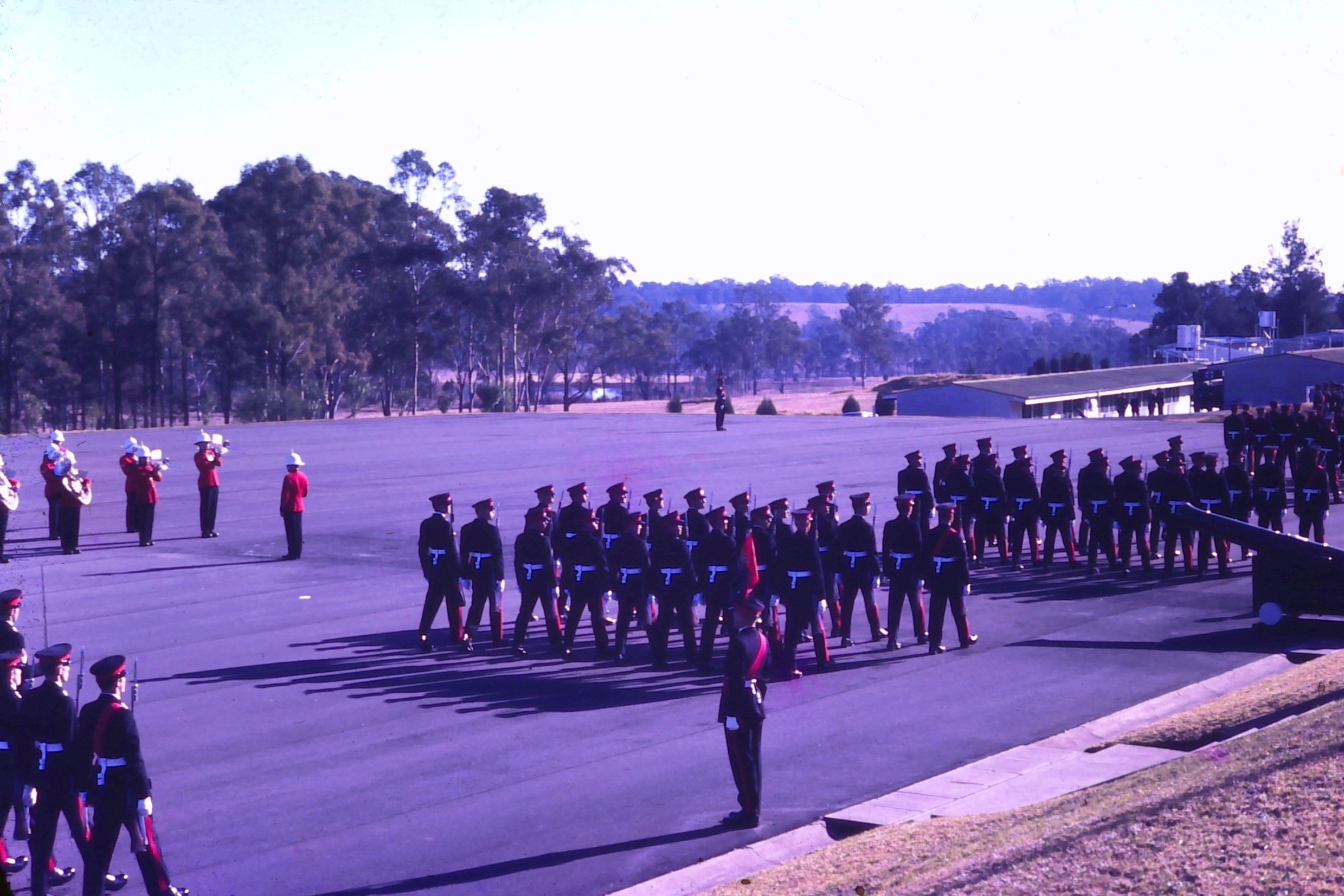 Quick March
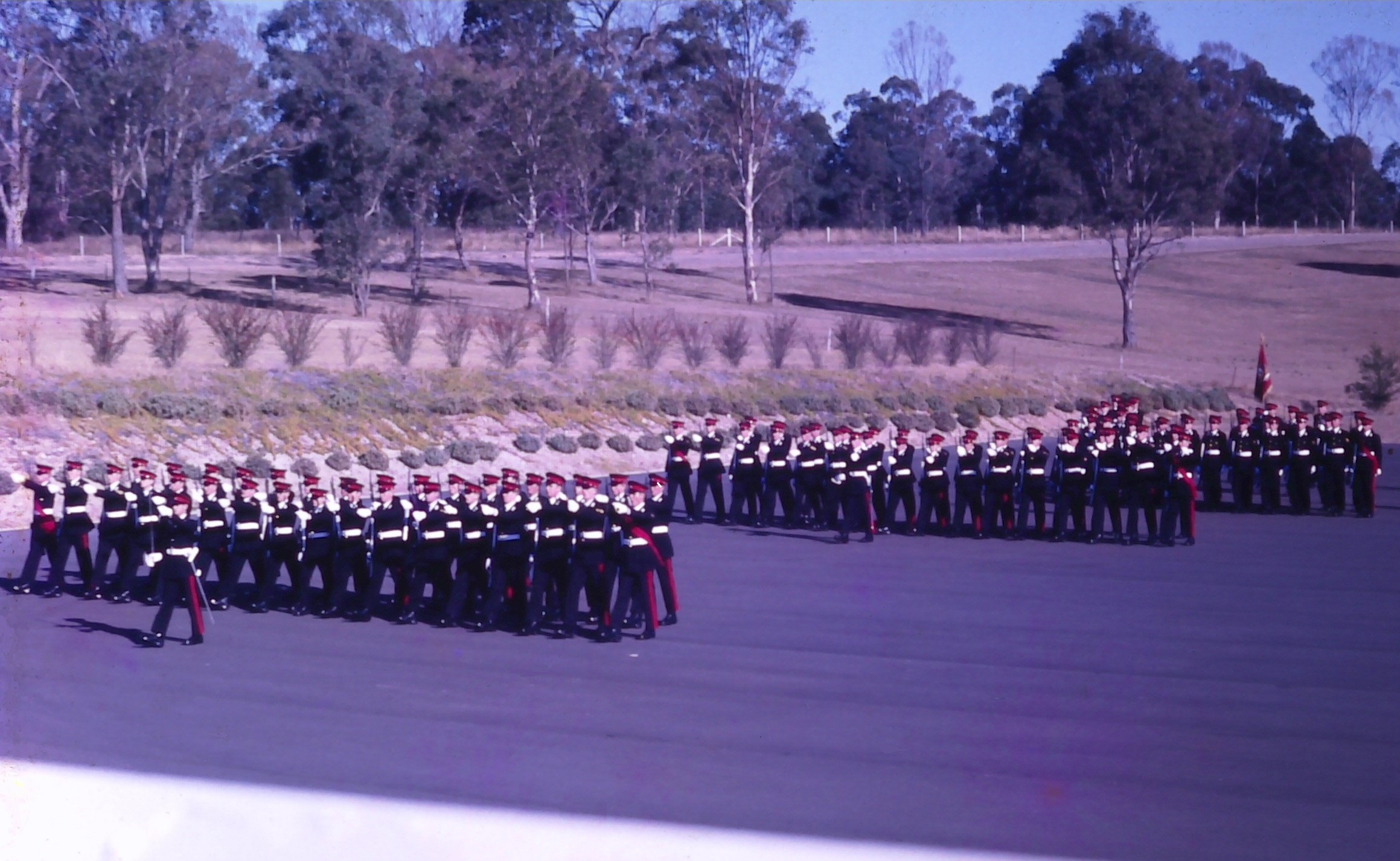 No 2 Guard Led By UO Tucker of Bridges Company
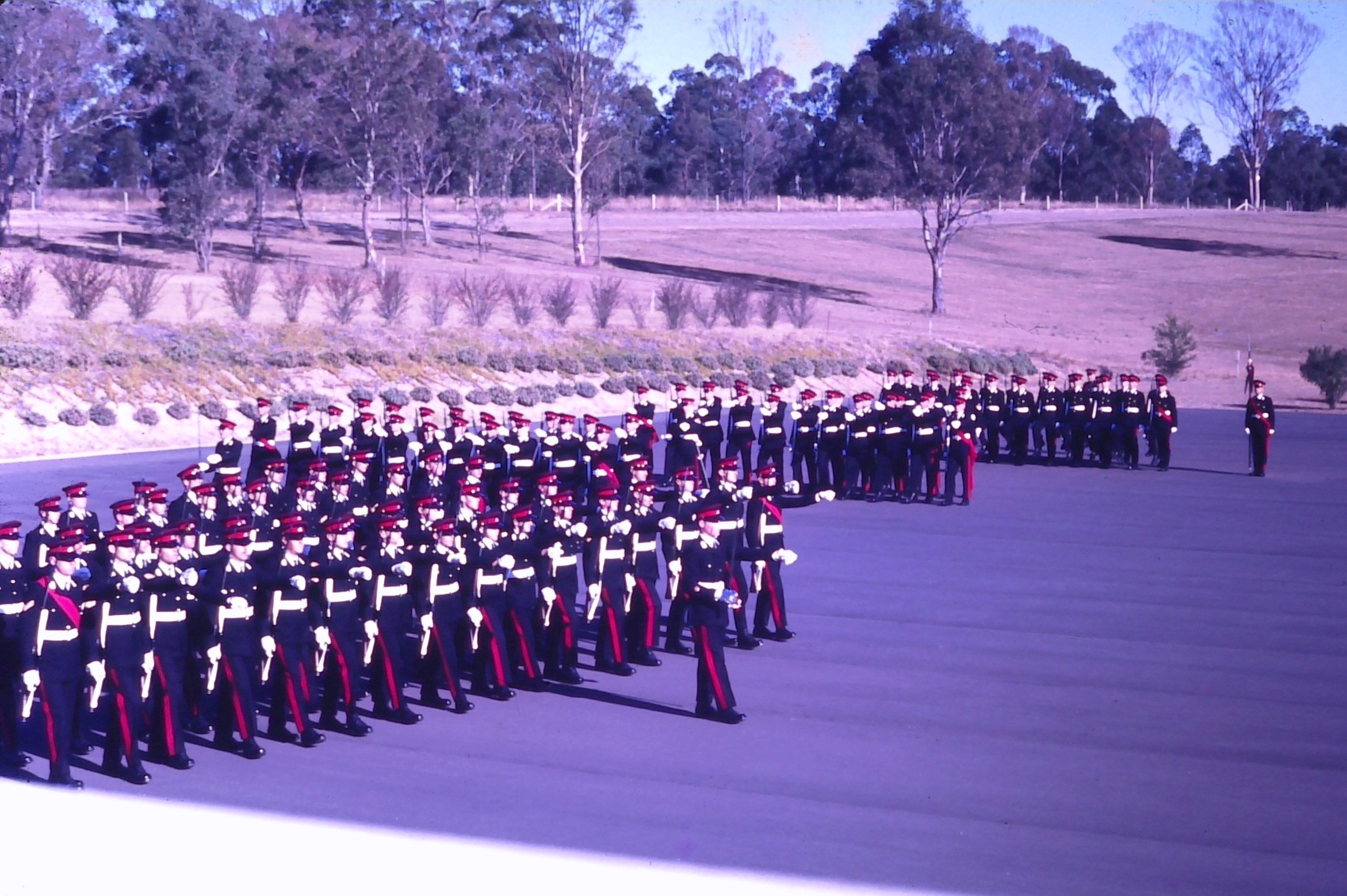 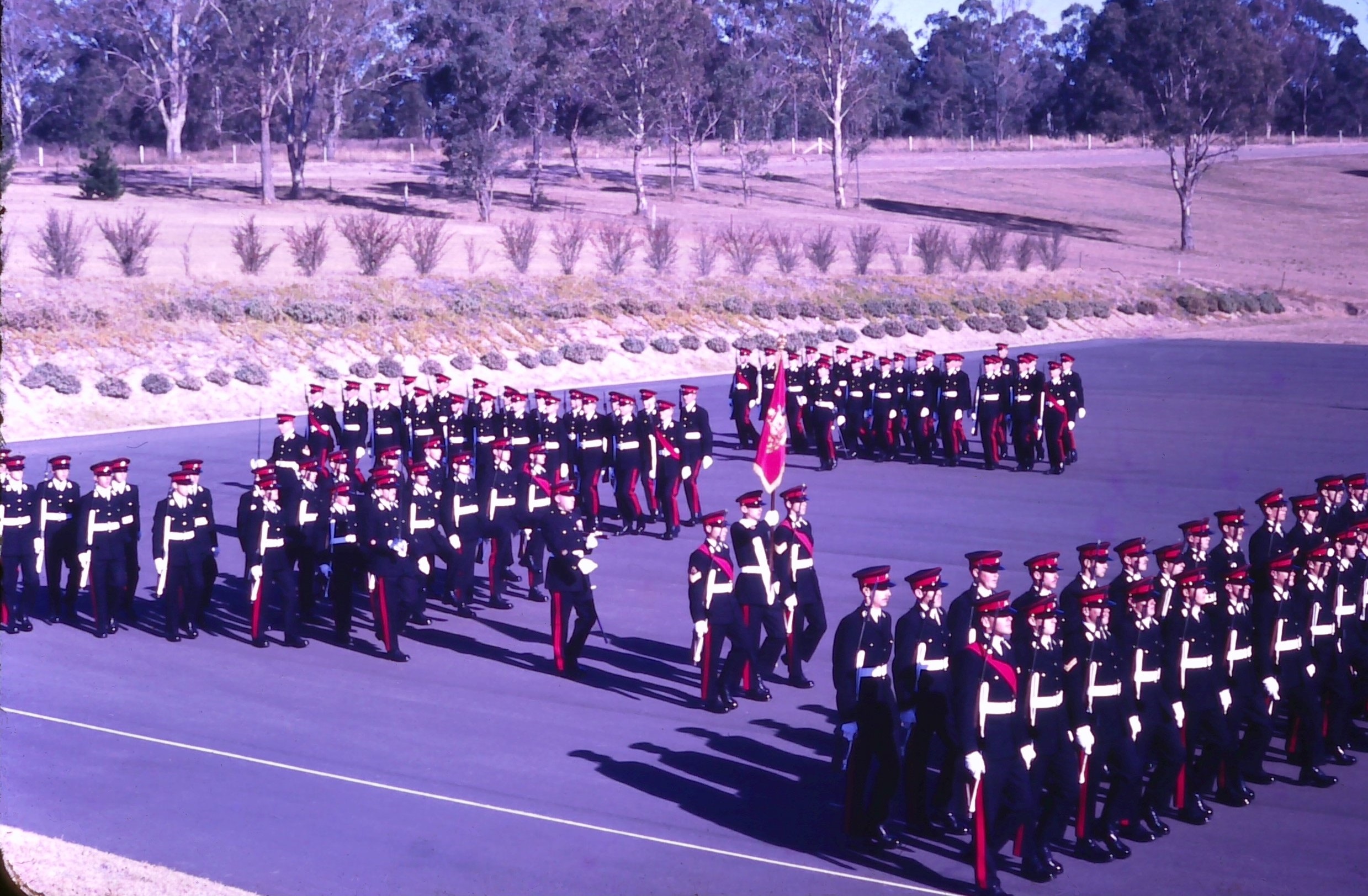 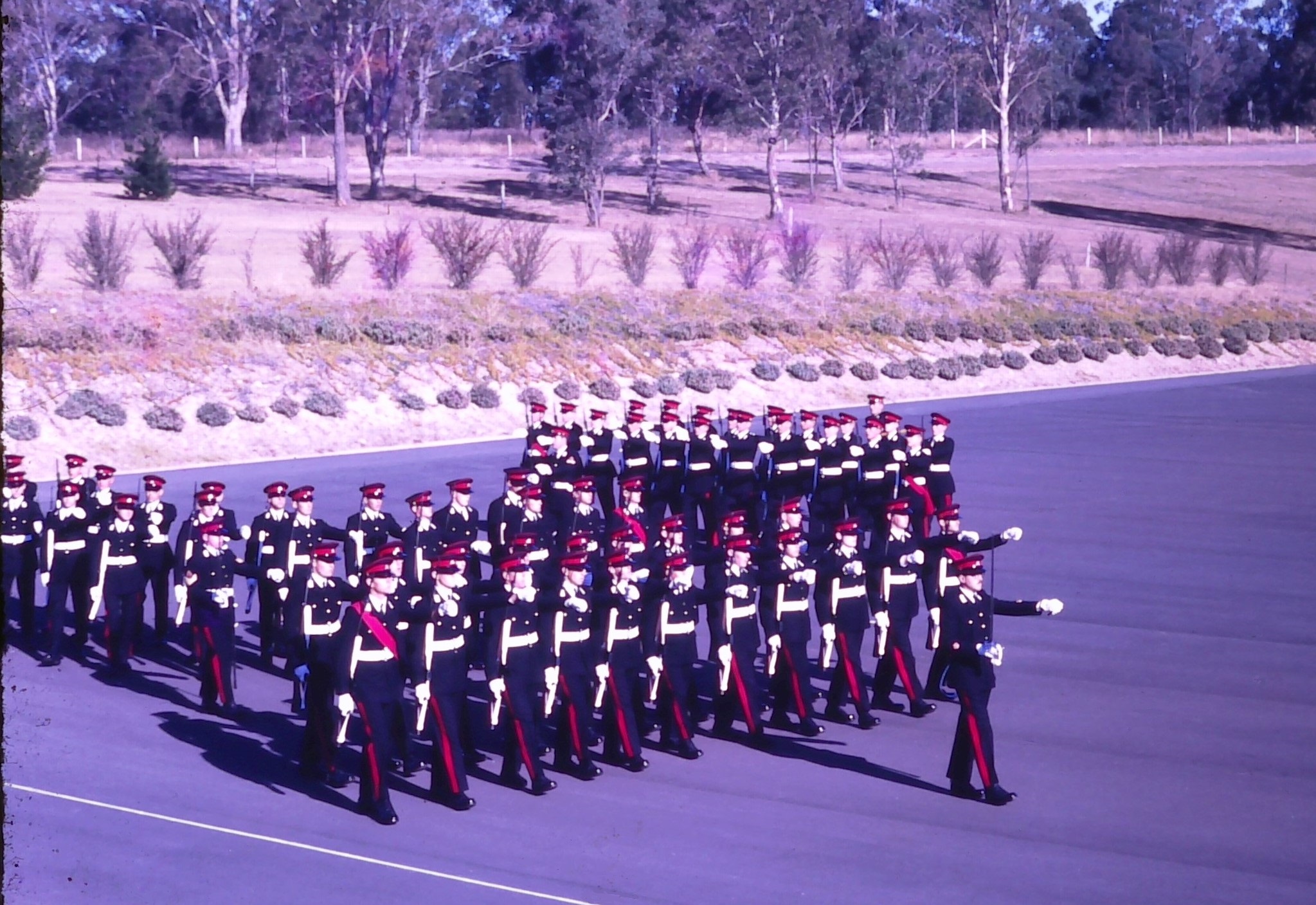 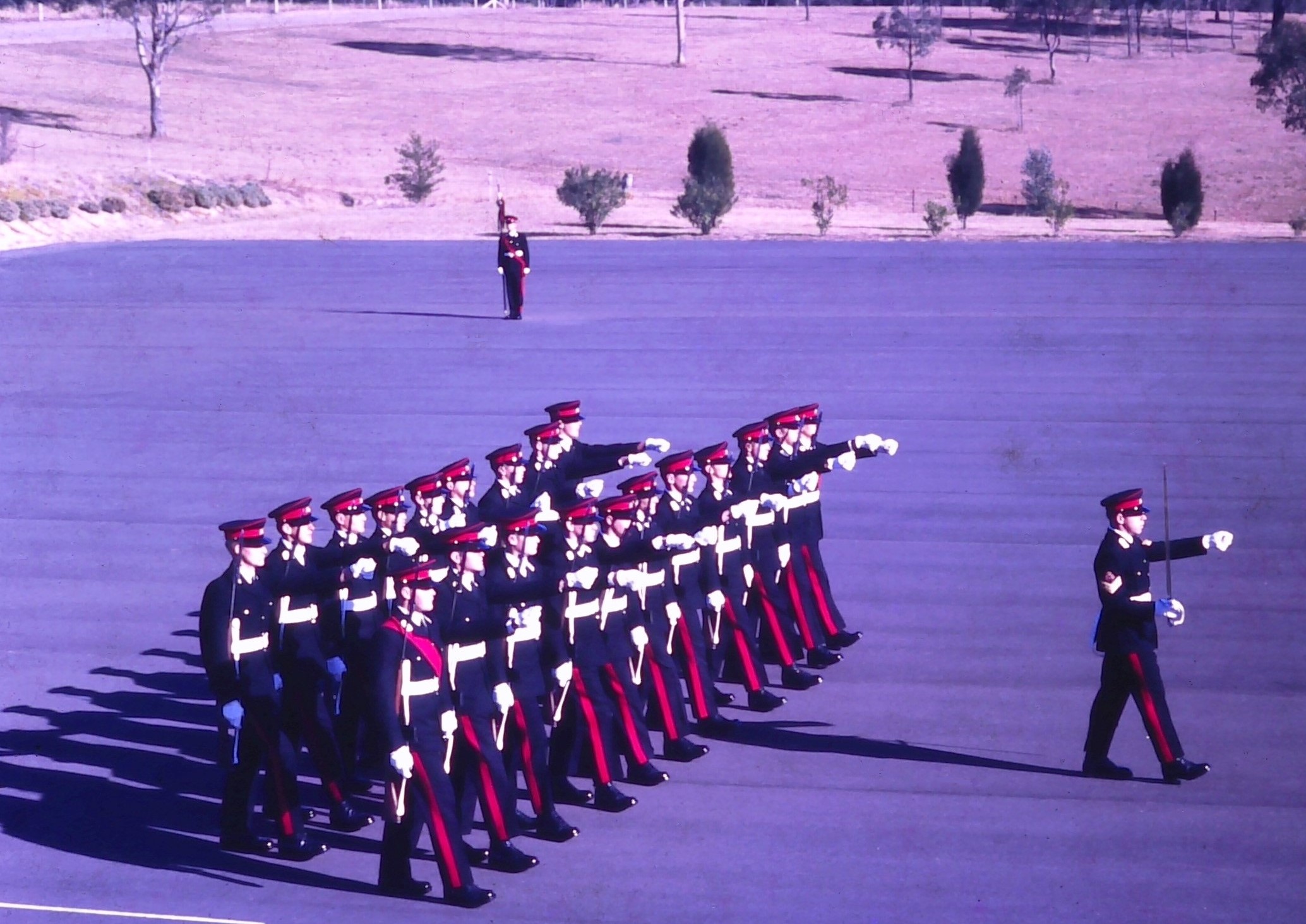 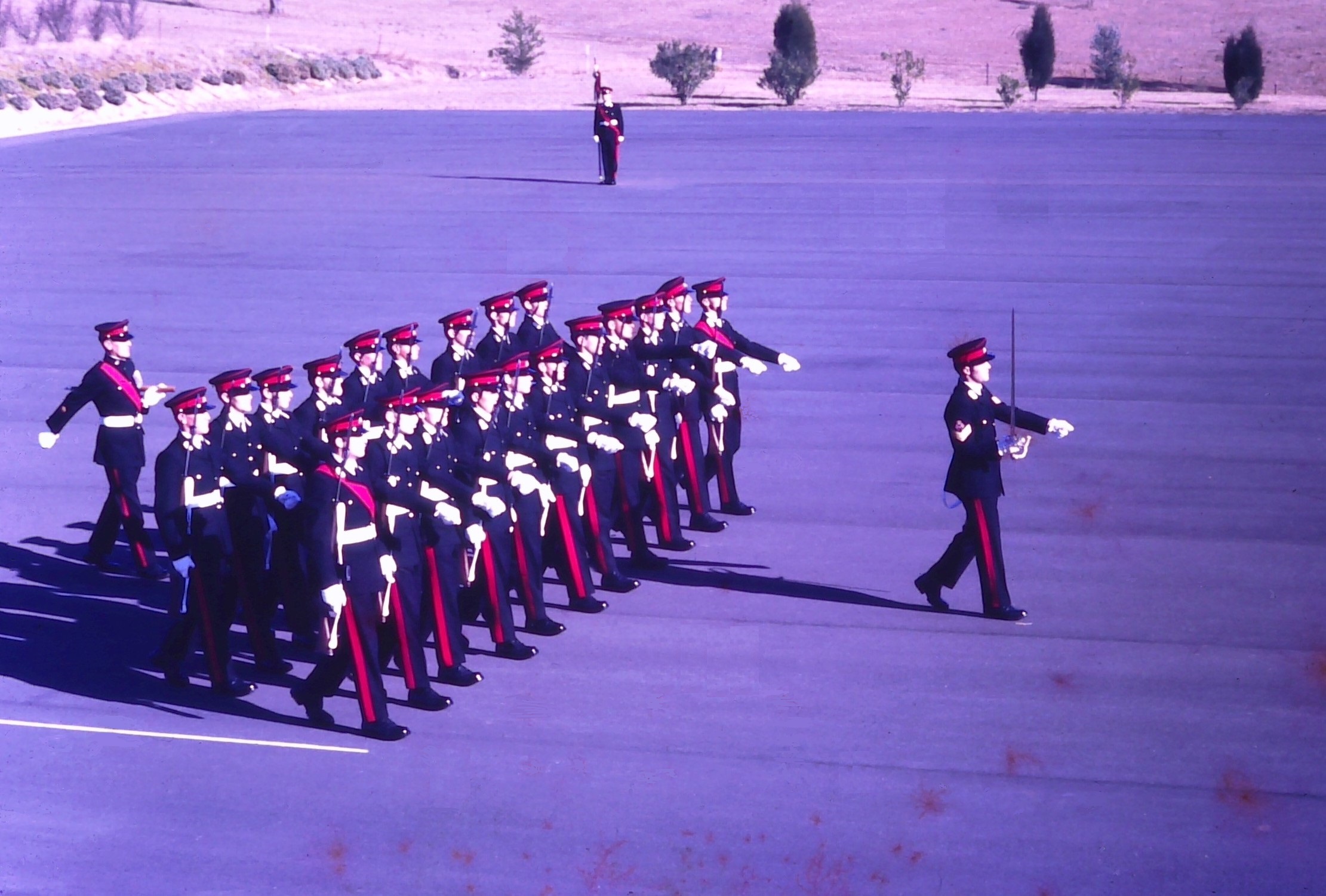 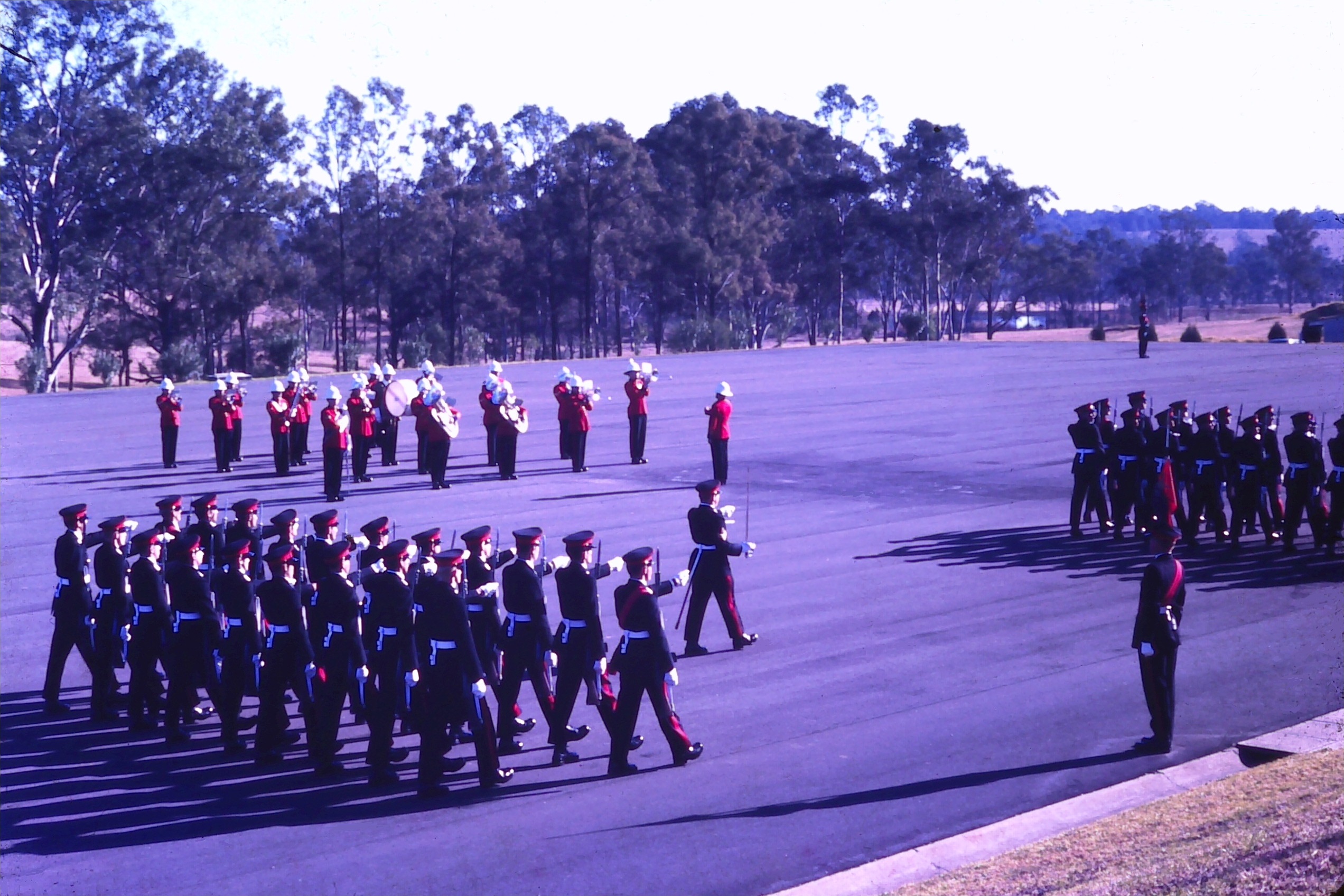 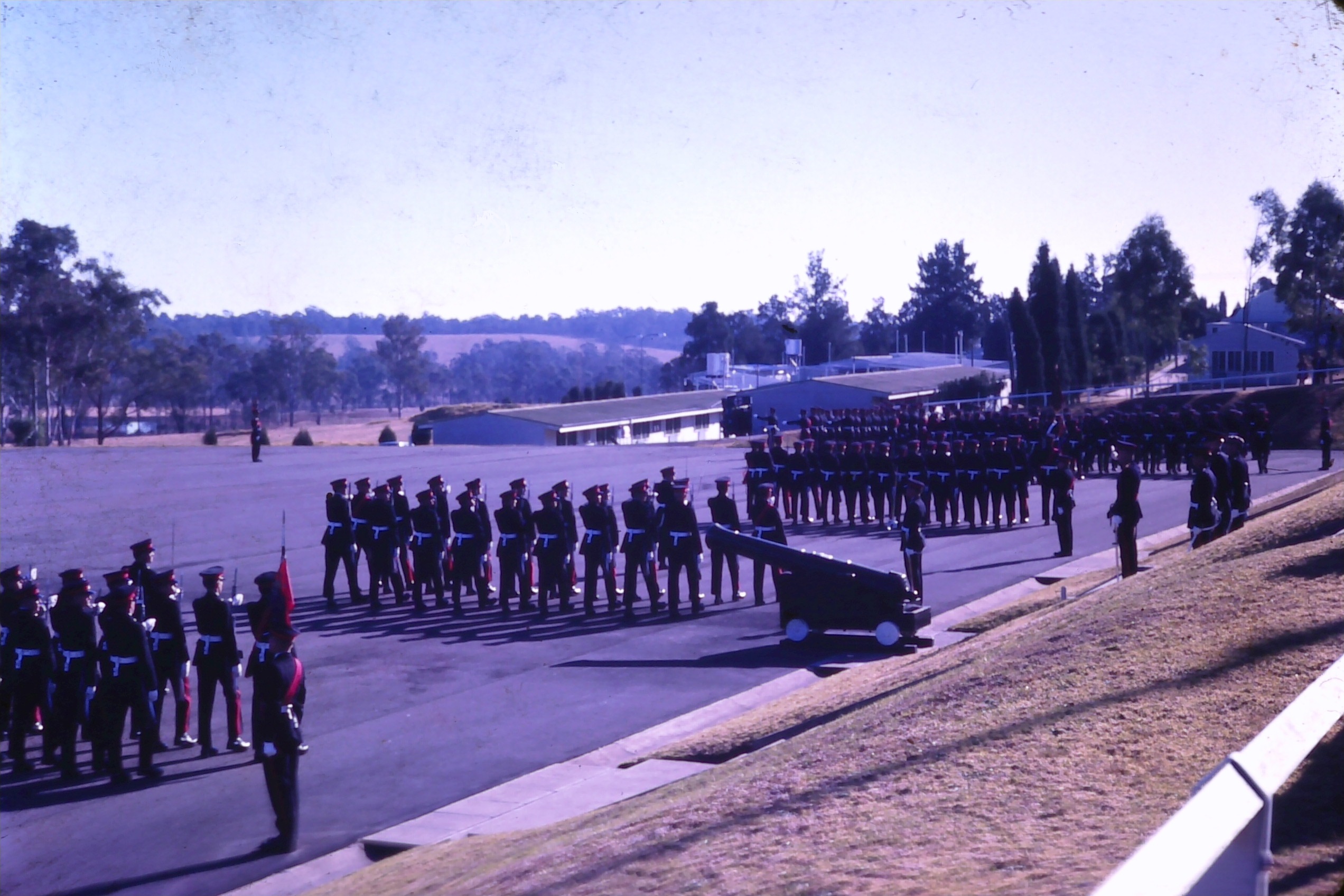 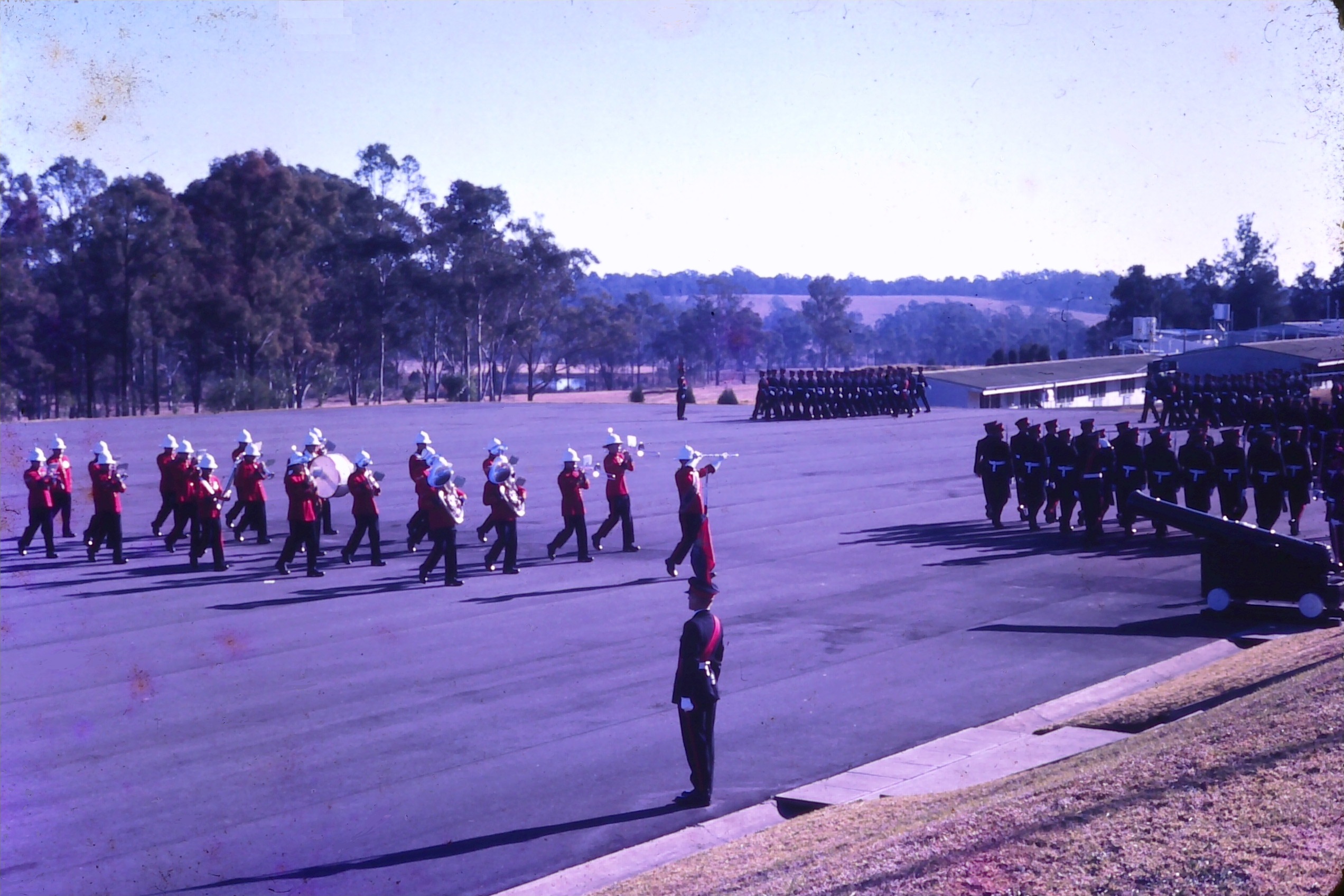 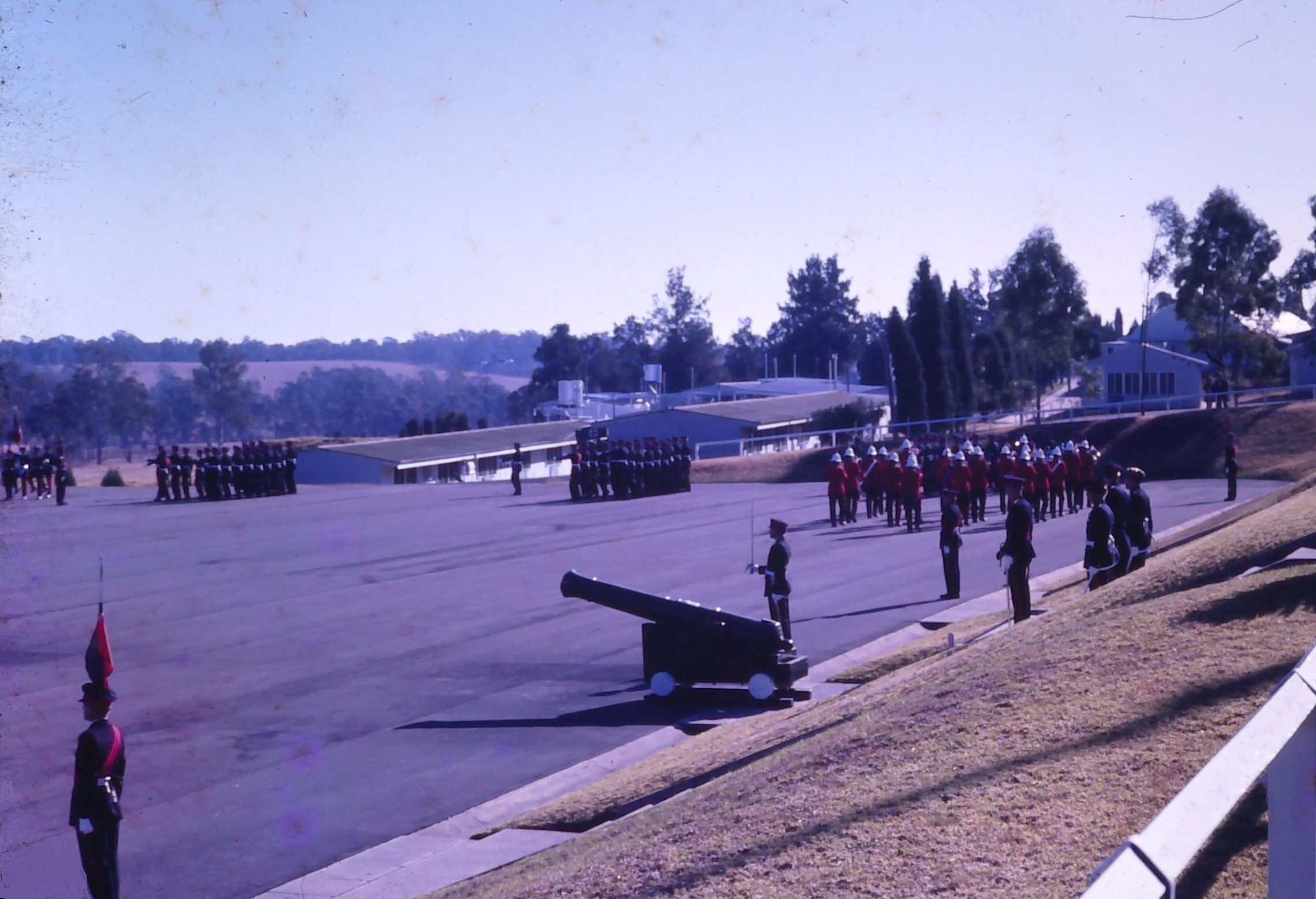 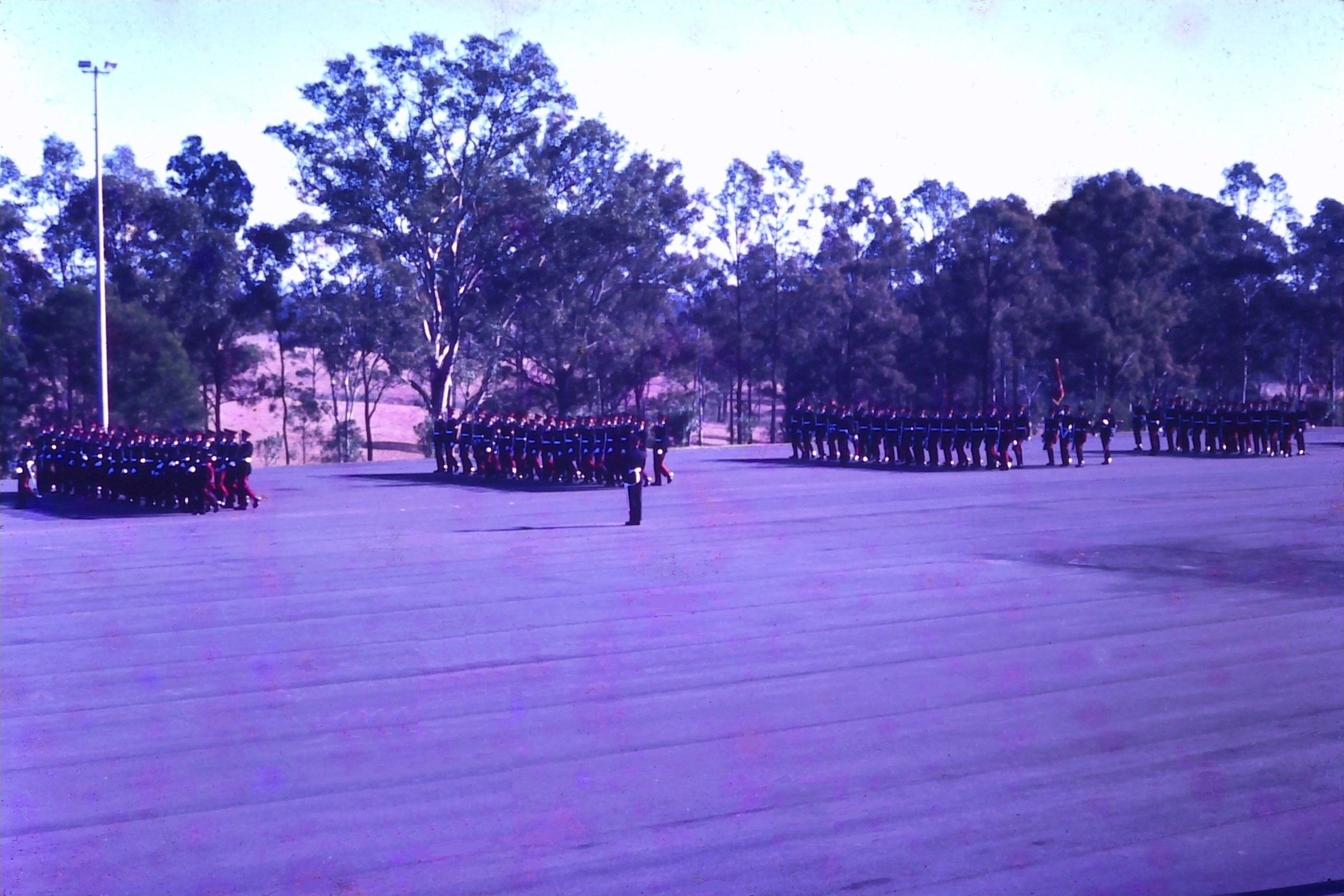 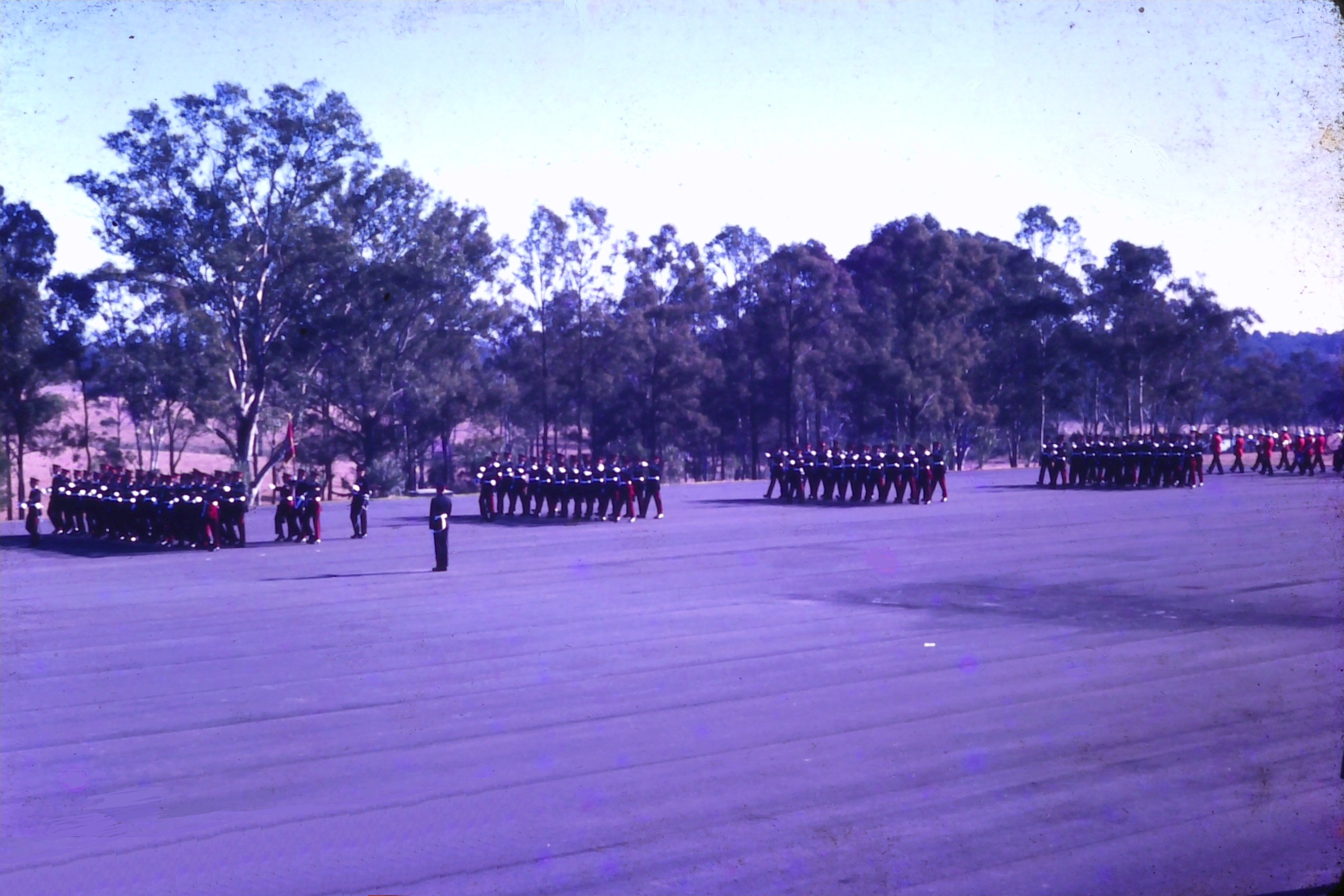 General Salute Following Advance in Review Order
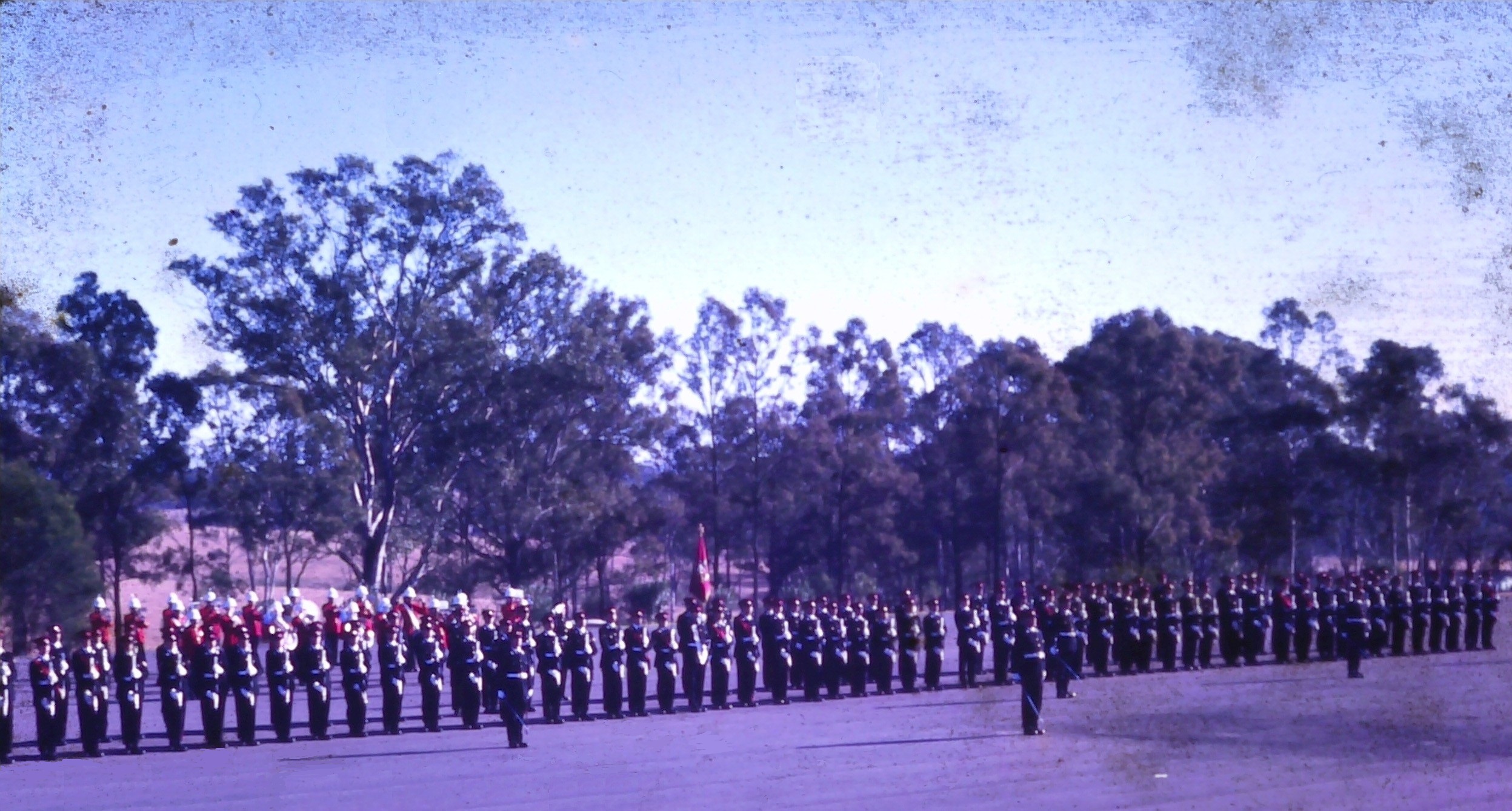 Governor-General’s Banner Party Marches Off
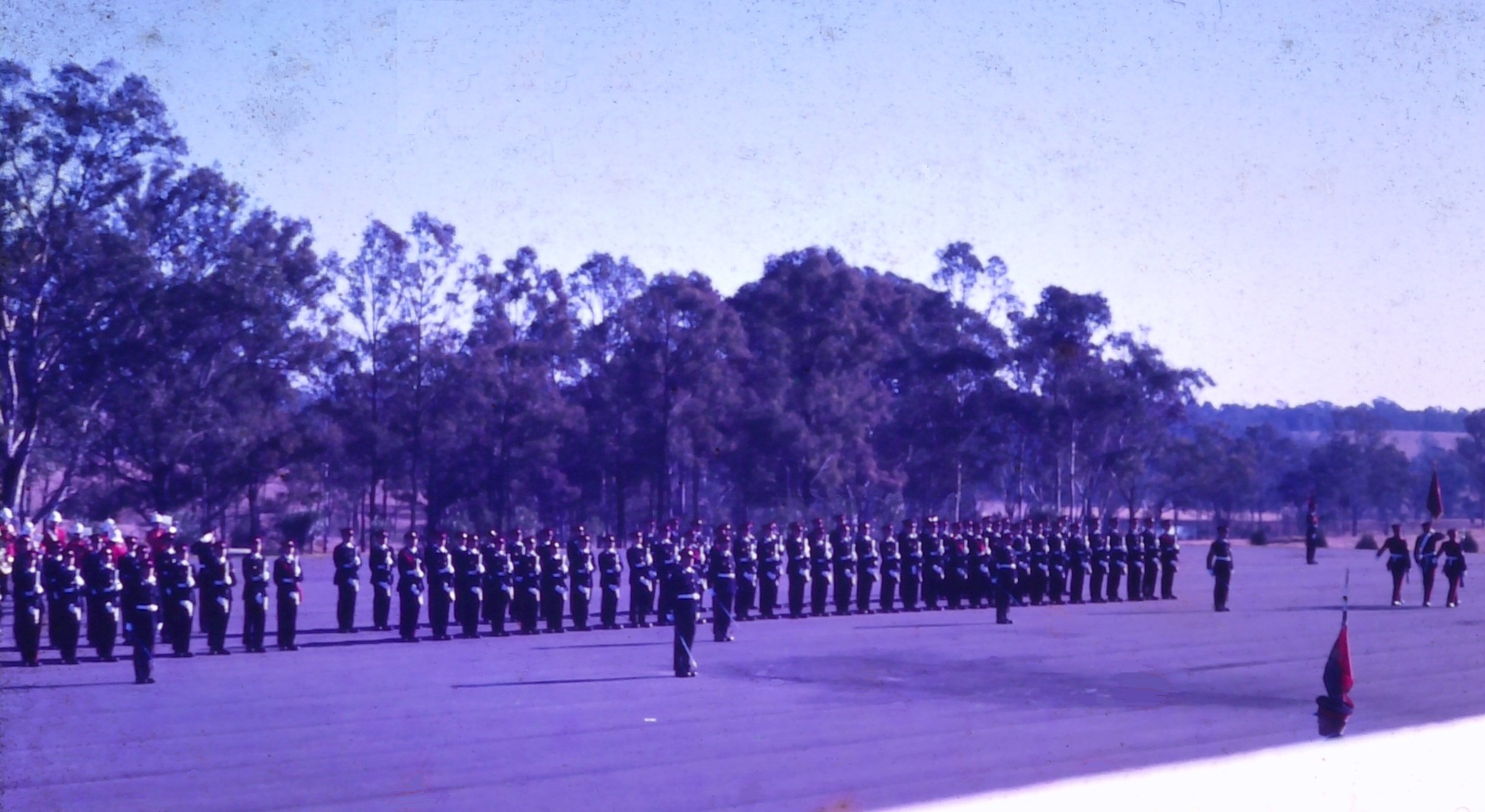 cbzcgvdr